TIERE UND PFLANZEN BEI UNS
REGTI



der TIGER   -
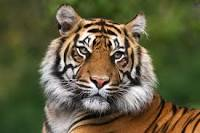 ELGI


der IGEL -
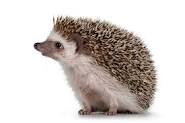 HRE


das REH -e
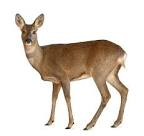 IDWSWNECILH



das WILDSCHWEIN -e
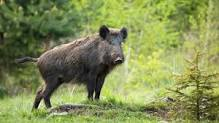 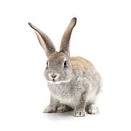 SEHA


der HASE -n
Tiere im Winter
die Höhle (n) machen  нору делать
aus Blättern                  из листьев
Vorräte                          запасы
aus Nüssen                    из орехов
schützen (te,t)                защищать
vor Kälte und Schnee schützen  защищать от холода и снега
die Körpertemperatur     температура тела
das Winterfell                 зимний мех
Mein Ausflug in den Winterwald
in den Winterwald spazieren gehen
viele Tiere (nicht) sehen
Eichhörnchen - keinen Winterschlaf halten
dickes Fell  bekommen
Vorräte machen
eine Höhle aus Blätter machen
viel im Sommer und im Herbst fressen
im Winter nicht rausgehen